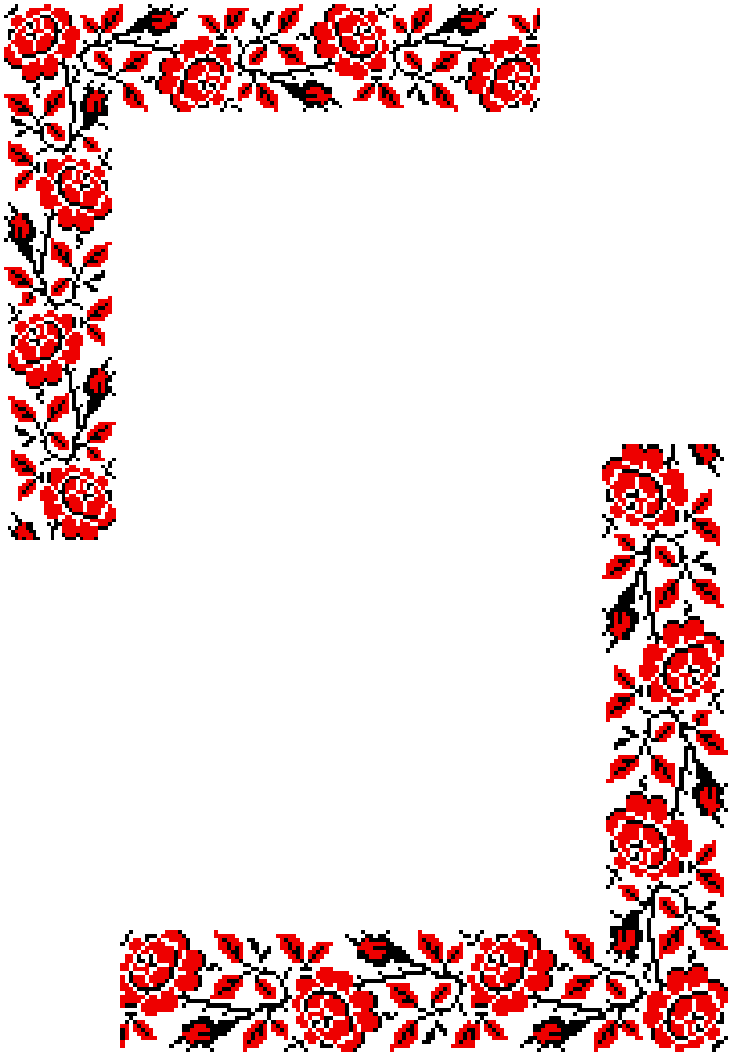 Ліна  Костенко
«Маруся Чурай»
(1979)
«Маруся Чурай»  нагадує класичний архітектурний ансамбль, що втілює великий план, велику ідею. Поетичний матеріал розгортається « сам із себе» за законом внутрішньої необхідності й зовнішньої доцільності.
                              І. Дзюба
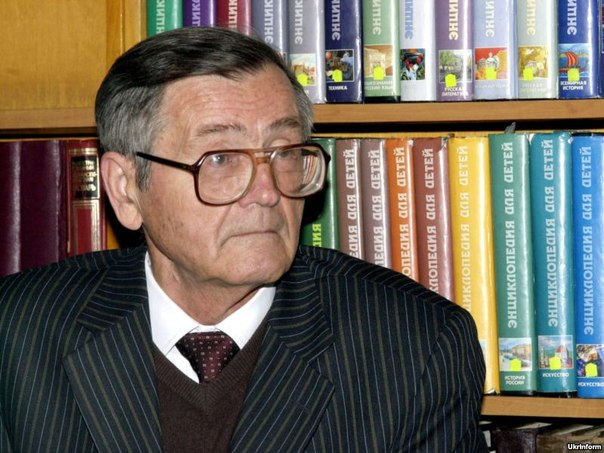 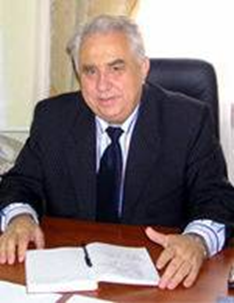 Літературознавець 
Г. Клочек назвав роман «Маруся Чурай»  «перлиною української літератури XX ст.», однією з найчарівніших прикрас сучасної української та світової літератури.
До образу Марусі Чурай у літературі 
митці зверталися дуже часто:
драми українських  митців: 
   М. Кропивницького "Дай серцю волю – заведе в неволю»;
   М. Старицького "Ой не ходи, Грицю»;
Поеми: Л.Боровиковського "Чарівниця»;
   С. Руданського "Розмай»;
драматична поема В. Самійленка "Чураївна"..
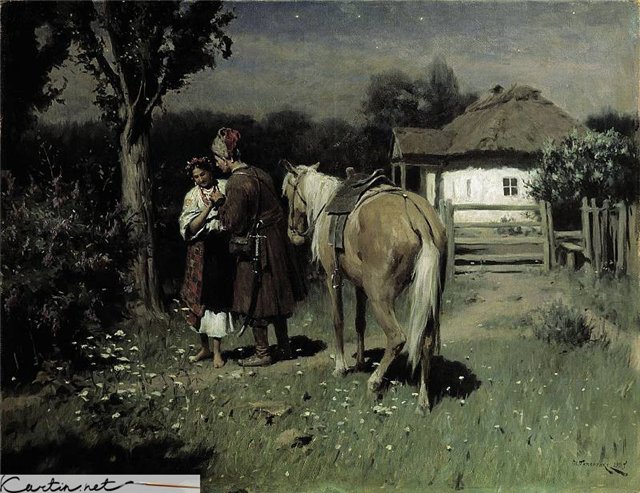 Тема-
зображення нещасливого кохання Марусі та Грицька в поєднанні з широкою картиною життя України XVІІ століття.
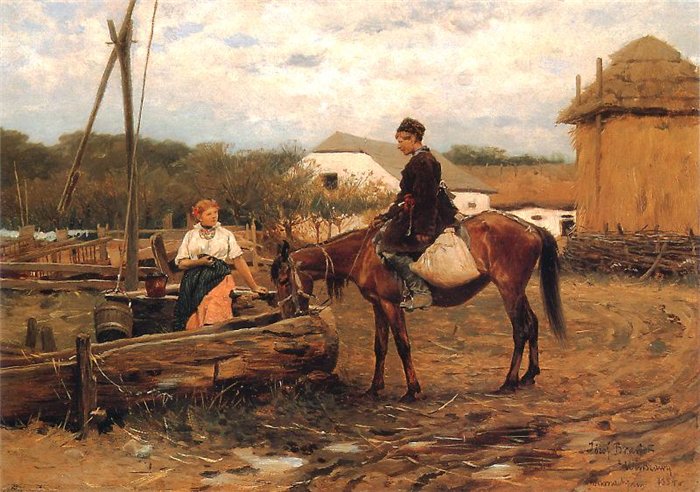 Ідея -
незнищенність українського народу, глибока віра у його духовну силу і могутність.
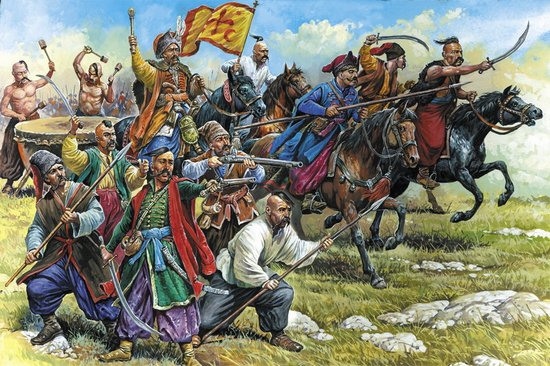 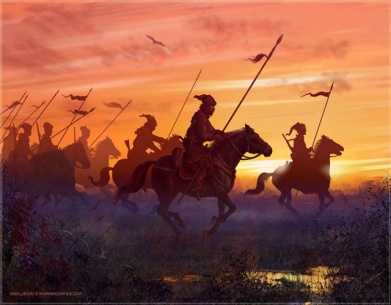 Історична основа:
*Історичні події,  пов’язані  з боротьбою народу за поновлення своєї державності (боротьба народу проти польської шляхти);
*Згадується перший гетьман українського козацтва Дмитро Вишневецький.
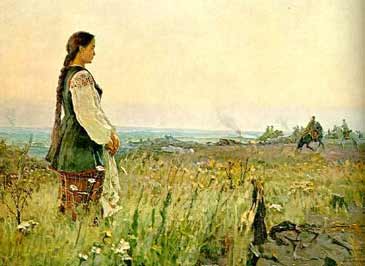 Патріотизм як 
вияв готовності 
служити людям.
Любов, 
вірність, 
зрада.
Пісня та історія.
«Нерівня душ».
Проблематика
 роману:
Трагедія особистості 
та драми митця.
Індивідуальна
 свобода людини.
Роль і місце жінки 
в державі та сім’ї.
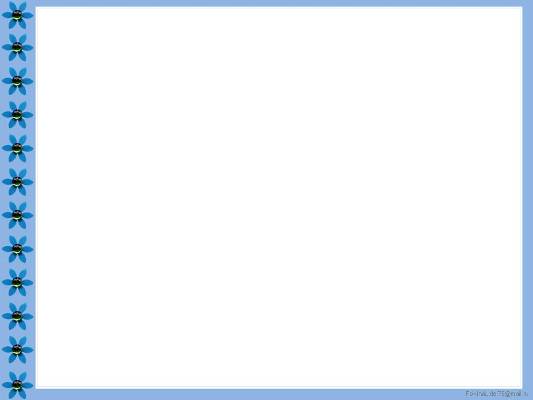 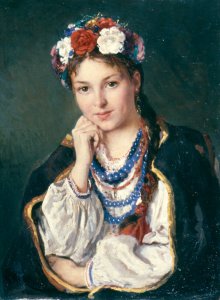 Літературні  герої:
Маруся, Гриць Бобренко, матері Чураїха та Бобренчиха, Семен Горбань, Параска Демиха, Галя Вишняківна, Таця Кисломедка, Капчанчик Семен, отаман Гук, мандрівний дяк, козак Лесько, дід з Дідової Балки
Історичні персонажі:
Іван Іскра, Гордій Чурай, Павлюк, Б.Хмельницький, полковник Мартин Пушкар, Д.Наливайко, Я.Вишневецький, Д.Вишнивецький
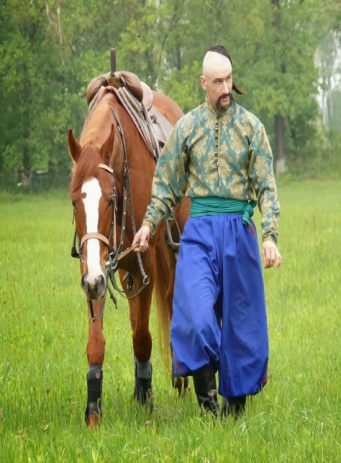 План характеристики    Марусі Чурай:
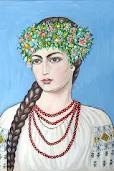 1. Портрет героїні.
2. Спадкове у характері   Марусі Чурай.
3. Маруся – Грицько.
4. Маруся – Іван Іскра.
5. Історія життя Марусі Чурай у її піснях.
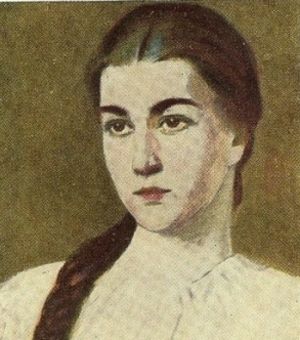 Маруся Чурай:
Дві площини в розкритті образу:
Особистісна: обдарована, горда, вразлива, романтична, щиро кохає Гриця, незалежна.
Суспільна: «дитя кохання», любов доБатьківщини, уособлення жіночості, не позбавлена громадянської свідомості,вимагає справжності й повноти в усьому.
Риси характеру: шляхетна (твердість духу,доброта),поважає батьків,  працьовита, рішуча, має почуття гідності та силу волі,  любить рідне місто.
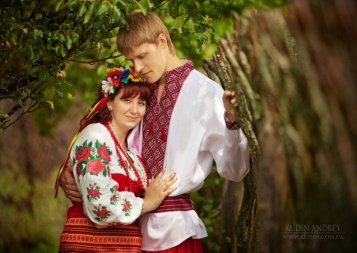 Гриць Бобренко:
Пересічна людина,приземлена особистість; зовнішність його не відповідає внутрішній сутності; сміливий козак-воїн. У всьому перебуває під впливом матері.
Іван Іскра:
Реєстровий козак, звиклий до випробувань і битв; має почуття обов’язку; всією душею кохає Марусю. Двічі рятує Марусі життя. Мужній і сміливий.
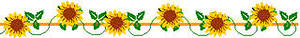 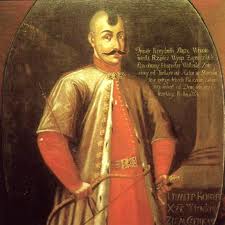 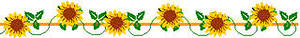 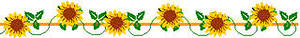 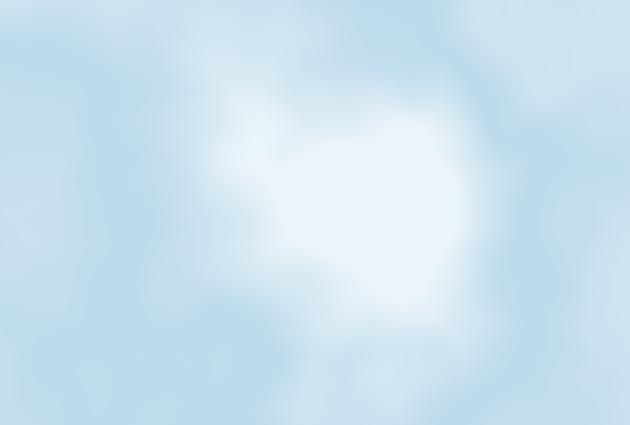 Лесько Черкес:
Справедливий, відчайдушний. Хоробрий і відважний козак; шаблею готовий захистити кохану свого друга Івана Іскри.
Мартин Пушкар:
Батько полтавського козацтва, загартований у боях, розважливий,  гуманний, розсудливий.
Галя Вишняківна:
Найбагатша на всю округу , привітна, хазяйновита, щиро кохає Гриця, дбає лише про матеріальні цінності.
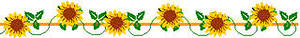 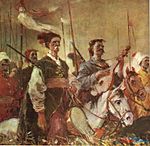 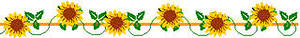 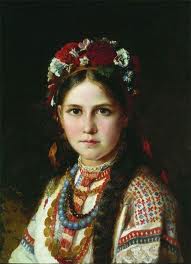 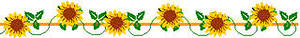 Пам'ятник Марусі Чурай у Полтаві
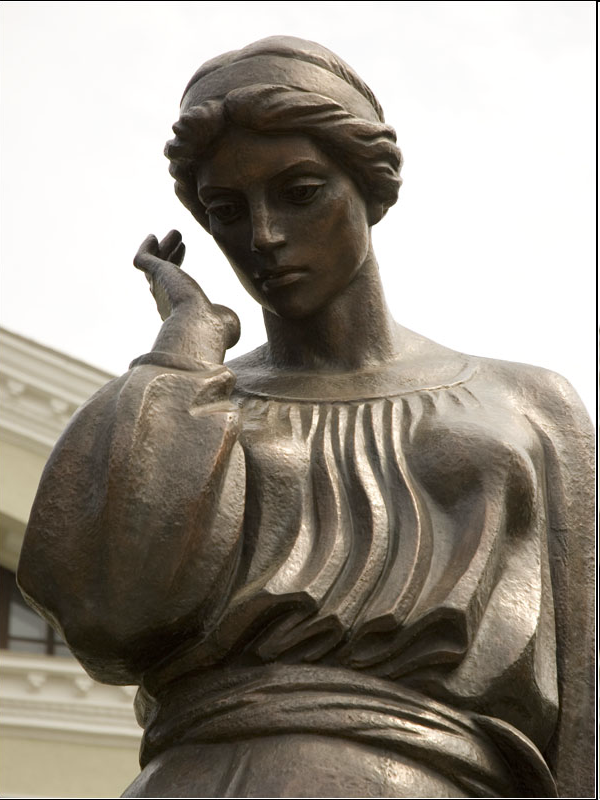 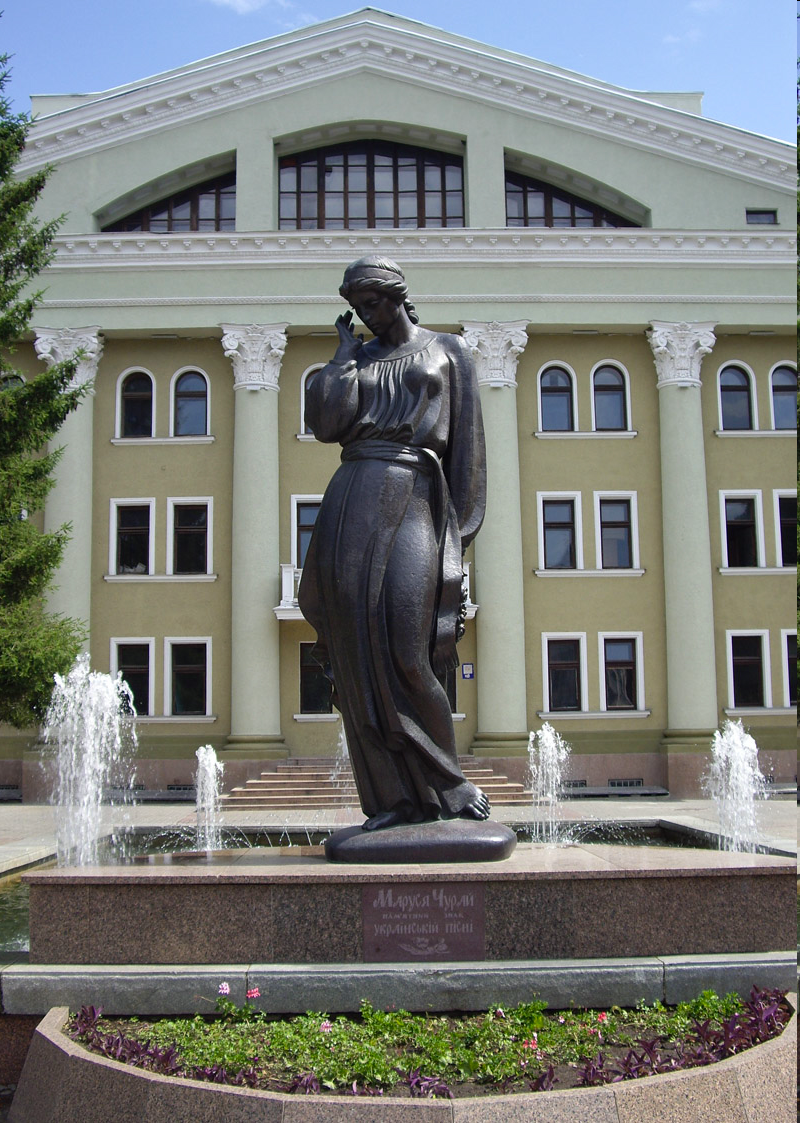 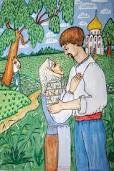 Пісні Марусі Чурай:
*«Віють вітри»
*«Ой не ходи, Грицю»
*«Грицю, Грицю, до роботи»
*«Сидить голуб на березі»
*«Засвіт встали козаченьки» (існує також інша назва пісні — «Засвистали козаченьки»)
*«Котилися вози з гори»
*«Ішов Милий Горонькою»
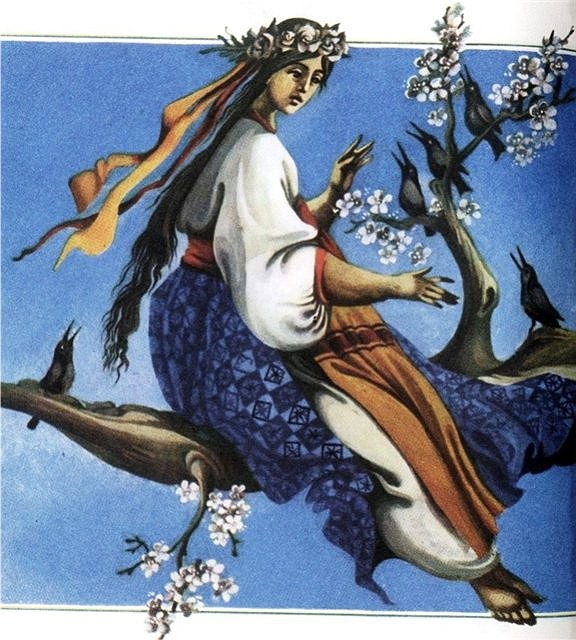